Filing Basics
Pub 4012 – Tab A Pub 4491 – Lesson 4
Filing Basics
This lesson covers basic filing requirements  
Who must file a return
Who should file a return
Decedent returns
Verifying identity
Recordkeeping requirements
2
NTTC Training - TY2018
Filing Requirements
Pub 4012 Tab A Chart A
Filing thresholds for most taxpayers is their standard deduction
Taxpayers filing MFS required to file when gross income at least $5
Filing threshold increased by additional standard deduction amount for each occurrence of age 65 and older and/or blindness
$1,600 S / HoH
$1,300 MFJ / MFS / QW
3
NTTC Training - TY2018
[Speaker Notes: Additional standard deduction amount for age and blindness
Dependent filing threshold Pub 4012 Tab A Chart B]
Filing Requirements
Pub 4012 Tab A Chart A
Married taxpayers required to file when combined gross income more than MFJ standard deduction if
Couple lived in same household
Do not file MFS
Married taxpayers any age not living with spouse at end of 2018 must file if gross income at least $5
4
NTTC Training - TY2018
[Speaker Notes: Married taxpayer not living with spouse on date of spouse’s death must file if taxpayer has any gross income.
Standard deduction increased by additional amount for age and blindness]
Filing Requirements for Dependents
Pub 4012 Tab A Chart B
Pub 4012 Tab A Chart B
Single dependent under 65 required to file if any apply
Unearned income over $1,050
Earned income over $12,000
Gross income more than larger of
$1,050 or
Earned income (up to $11,650) plus $350
5
NTTC Training - TY2018
[Speaker Notes: The income threshold for dependents may be much less 
Review 4012 chart B at pg. A-2 with participants]
Filing Requirements for Dependents
Pub 4012 Tab A Chart B
Pub 4012 Tab A Chart B
Single blind dependent or 65 or older required to file if any apply
Unearned income over $2,650
$4,250 if 65 or older and blind
Earned income over $13,600
$15,200 if 65 or older and blind
Gross income more than larger of
$2,650 ($4,250 if 65 or older and blind) or
Earned income (up to $11,650) plus $1,950 (plus $3,550 if 65 or older and blind)
6
NTTC Training - TY2018
[Speaker Notes: The income threshold for dependents may be much less 
Review 4012 chart B at pg. A-2 with participants]
Other Taxpayers Required to File
Pub 4012 Tab A Chart C
Other situations with filing requirement
Penalized early IRA distributions
Unreported tip income subject to Medicare or Social Security tax
Recapture first-time home buyer credit
HSA distributions
Self-employed net earnings at least $400
Received Advanced Premium Tax Credit
7
NTTC Training - TY2018
[Speaker Notes: For other situations, see Pub 4012 Tab A Chart C]
Taxpayers Who Should File
Pub 4012 Tab A Chart D
Taxpayers should file when
Tax withheld
Estimated tax paid
Qualify for refundable credits
Received 1099-S
Received 1099-B
Required to file state return
8
NTTC Training - TY2018
[Speaker Notes: For other situations, see Pub 4012 Tab A]
Decedent Tax Return
Married deceased taxpayer
Spouse can file MFJ year of death if eligible
Signs return “Filling as surviving spouse”
Include all deceased spouse’s income prior to death
Do not attach death certificate
9
NTTC Training - TY2018
[Speaker Notes: If representative does not have the documentation with them, they should be invited to return when they do
If representative is not court-appointed and is claiming the refund file Form 1310 with the return
For court-appointed representatives: Form 56 is available from the IRS and at IRS.gov
It is to advise the IRS that the person is acting as the fiduciary for the taxpayer, or that they are not longer the fiduciary
This is not required when the representative is acting under a power of attorney
It is not required of a surviving spouse acting for deceased spouse]
Decedent Tax Return
Single deceased taxpayer
Verify representative’s name and identity
File form 1310 with return if requesting refund unless
Surviving spouse
Executor or estate administrator appointed or certified by court
Must attach court certificate to return
Copy of Will not accepted evidence of appointment
Do not attach death certificate
10
NTTC Training - TY2018
[Speaker Notes: If representative does not have the documentation with them, they should be invited to return when they do
If representative is not court-appointed and is claiming the refund file Form 1310 with the return
For court-appointed representatives: Form 56 is available from the IRS and at IRS.gov
It is to advise the IRS that the person is acting as the fiduciary for the taxpayer, or that they are not longer the fiduciary
This is not required when the representative is acting under a power of attorney
It is not required of a surviving spouse acting for deceased spouse
IRS Form 56 takes fiduciary responsibility. Representative should seek legal counsel before signing.]
Verifying Identity
Taxpayer/spouse required to provide 
Valid photo ID
Valid Taxpayer Identification Number for everyone on return
Social Security number (SSN)
Individual taxpayer identification number (ITIN)
Adoption taxpayer identification number (ATIN)
11
NTTC Training - TY2018
Verifying Identity
Alternatives to Social Security cards subject to Local Coordinator approval
Other documents issued by Social Security Administration such as SSA-1099 or Social Security Administration letter -OR-
Government-issued ID plus prior year return
12
NTTC Training - TY2018
[Speaker Notes: Must have photo ID – Exceptions by LC in “Extreme Conditions”.
Alternates for SS Verify – Income Statements (1099-SSA), Letters from SS or other SS documents. Medicare card with suffix A
Many SS documents will contain only last 4 digits of SSN. Check with Local Coordinator for site policy.
If using last years tax return as a source be sure it is prepared by a third party. No hand written returns should be accepted in lieu of SS Card]
Record Keeping Requirements
Basic record keeping requirements
Keep all supporting documents
Three years from date return filed
Two years from date tax paid
Keep basis documents and returns until property disposed of or sold
Form 8606 carried forward every year until IRA fully distributed
13
NTTC Training - TY2018
[Speaker Notes: Caution – state statute may be longer than 3 years
Recommended that taxpayers keep a copy of their tax return for 3 years; 6 years if you didn’t report income which should have been filed and which was more than 25% of the gross income shown. 
See Pub 17 Chapter 1 for additional requirements]
Quiz #1
Miranda, 17, is claimed on her parents’ return
Her W-2 shows $2,000 in wages and federal tax withheld of $155
Her grandparents gave her a $3,000 CD as a gift 
She has no other income
Must or should Miranda file?
Should File: to get back her withholdingCD is a gift – not counted in income (Lesson 8)
14
NTTC Training - TY2018
Quiz #2
Kathy, 22, attends college full time and earned $850 babysitting
Kathy’s W-2 shows $3,000 in wages and no taxes withheld
Must or should Kathy file?
Must File: had >$400 in self-employment
If only W-2 wages, Kathy would not have been required to file
15
NTTC Training - TY2018
Quiz #3
Ann, 27, is a single mom with one child and $10,312 reported on a W-2 with no withholding
Must or should Ann file?
Should file to receive Earned Income Credit and Additional Child Tax Credit
16
NTTC Training - TY2018
State Filing Requirements
State requirements may differ
Federal return required to prepare state return in TaxSlayer
17
NTTC Training - TY2018
Filing Basics Quality Review
Verify name with social security document
Verify ID with photo ID
Verify representative’s authority
Review any changes from prior year
18
NTTC Training - TY2018
Filing Basics
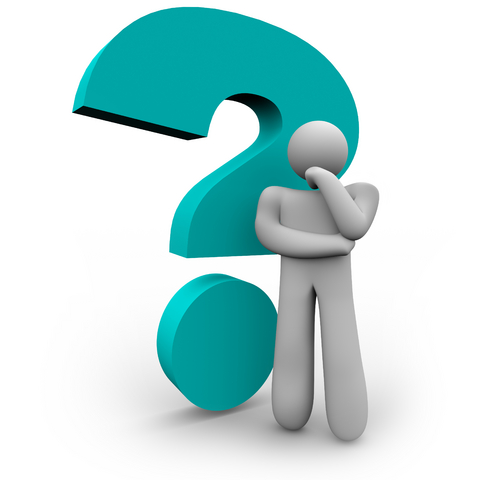 19
NTTC Training - TY2018